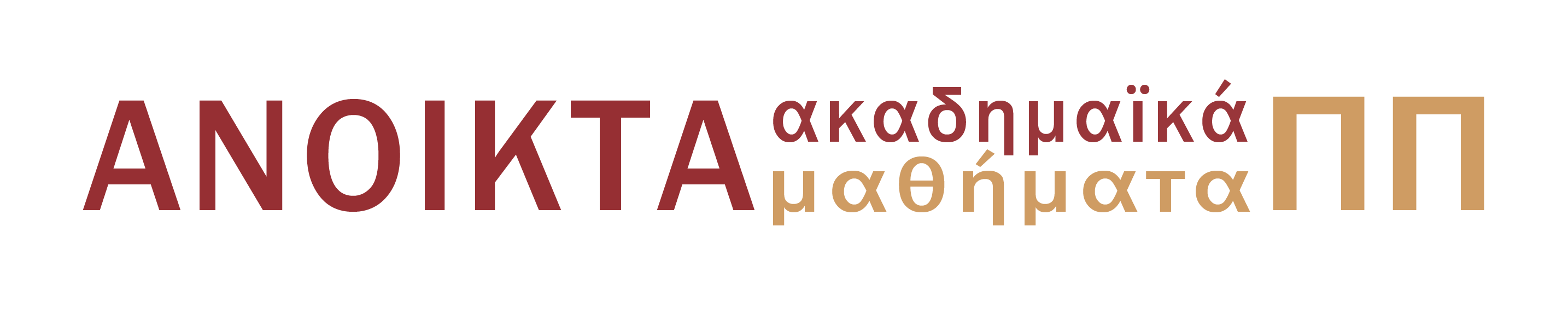 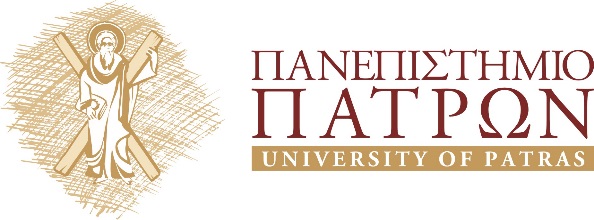 Τίτλος Μαθήματος
Ενότητα 08 :  Θεωρίες Μάθησης και ΤΠΕ: 
Εποικοδομισμός (Μέρος Β)

Βασίλειος Κόμης
ΤΕΕΑΠΗ
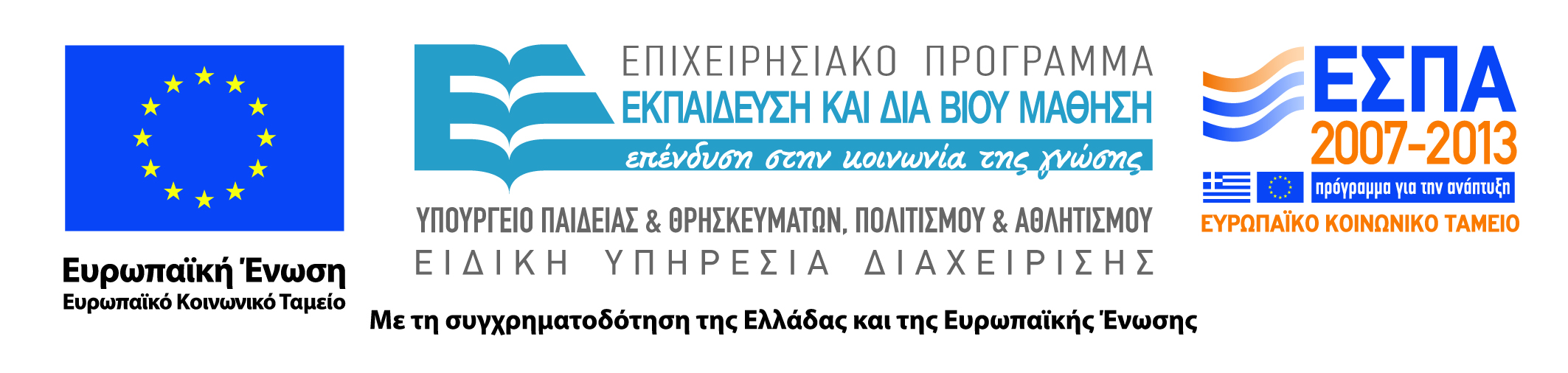 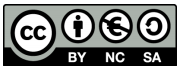 Άδειες Χρήσης
Το παρόν εκπαιδευτικό υλικό υπόκειται σε άδειες χρήσης Creative Commons. 
Για εκπαιδευτικό υλικό, όπως εικόνες, που υπόκειται σε άλλου τύπου άδειας χρήσης, η άδεια χρήσης αναφέρεται ρητώς.
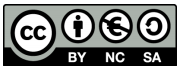 Χρηματοδότηση
Το παρόν εκπαιδευτικό υλικό έχει αναπτυχθεί στα πλαίσια του εκπαιδευτικού έργου του διδάσκοντα.
Το έργο «Ανοικτά Ακαδημαϊκά Μαθήματα στο Πανεπιστήμιο Πατρών» έχει χρηματοδοτήσει μόνο τη αναδιαμόρφωση του εκπαιδευτικού υλικού. 
Το έργο υλοποιείται στο πλαίσιο του Επιχειρησιακού Προγράμματος «Εκπαίδευση και Δια Βίου Μάθηση» και συγχρηματοδοτείται από την Ευρωπαϊκή Ένωση (Ευρωπαϊκό Κοινωνικό Ταμείο) και από εθνικούς πόρους.
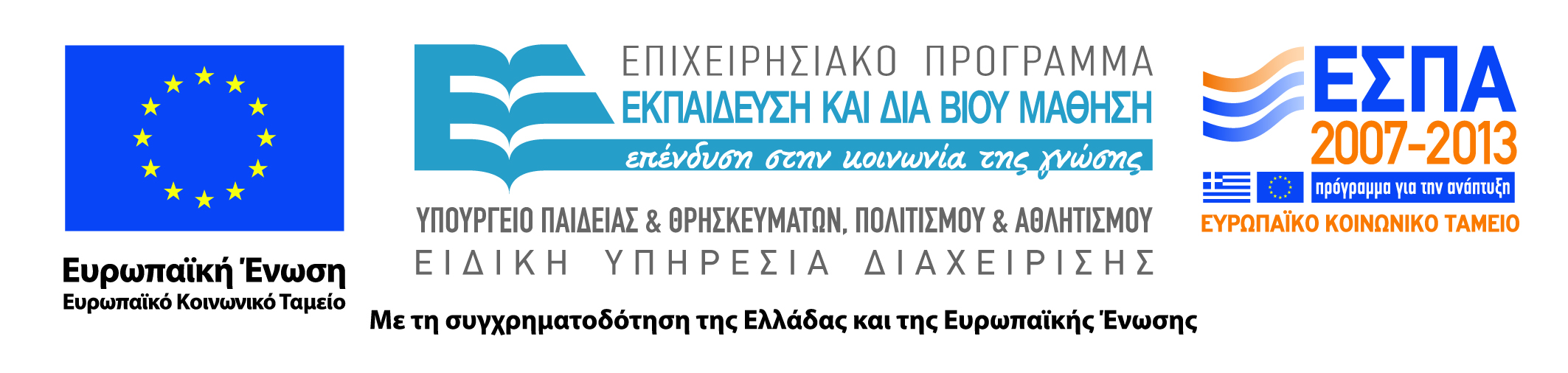 Σκοποί  ενότητας
Η συνοπτική παρουσίαση 
των βασικών αρχών της εποικοδομιστικής θεωρίας και των πιο γνωστών της μοντέλων
και το πως επηρεάζει την ένταξη των ΤΠΕ στην εκπαίδευση και τη σχεδίαση εκπαιδευτικών εφαρμογών. 
Η έμφαση δίνεται 
στο πως η εποικοδομιστική θεωρία επιδρά στο σχεδιασμό και την ανάπτυξη μαθησιακών περιβαλλόντων με τη χρήση υπολογιστικών και δικτυακών τεχνολογιών υπό το πρίσμα των γνωστικών εργαλείων
4
Έννοιες – Κλειδιά
5
Εποικοδομισμός
Μάθηση: η τροποποίηση του προϋπαρχουσών γνώσεων
Στόχος της διδασκαλίας: η δημιουργία κατάλληλου και πλούσιου περιβάλλοντος με το οποίο αλληλεπιδρά ο μαθητής
                  Βασικοί εκπρόσωποι
Piaget		 Bruner 		Papert
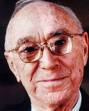 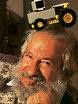 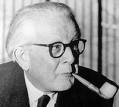 6
Βασική αρχή του εποικοδομισμού
Η μάθηση είναι ατομική διαδικασία οικοδόμησης γνώσεων
Το νόημα αποκτάται μέσω εμπειριών
Η μάθηση δεν είναι αποστήθιση εννοιών ή γεγονότων
7
Ο δομικός εποικοδομισμός του Piaget (1)
Ο εποικοδομισμός ή οικοδομισμός (constructivism) ως θεωρία μάθησης εδράζεται σε μεγάλο βαθμό στις απόψεις του Ελβετού ψυχολόγου Jean Piaget. 
Οι θέσεις του Piaget έχουν επηρεάσει σημαντικά το σχεδιασμό εκπαιδευτικών εφαρμογών των ΤΠΕ, 
Το πιο χαρακτηριστικό παράδειγμα το παιδαγωγικό ρεύμα της γλώσσας προγραμματισμού Logo (Papert, 1980).
8
Ο δομικός εποικοδομισμός του Piaget (2)
Πως αναπτύσσεται η λογική σκέψη του παιδιού
Εξελικτική θεωρία των σταδίων της γνωστικής ανάπτυξης:
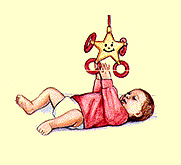 μέχρι 2 ετών το αισθησιοκινητικό, 

από 2 έως 7 ετών το στάδιο της προλογικής σκέψης, 

από 7 έως 12 ετών το στάδιο των συγκεκριμένων πράξεων 

από 12 ετών το στάδιο των λογικών τυπικών πράξεων.
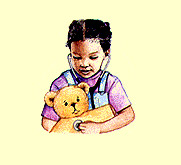 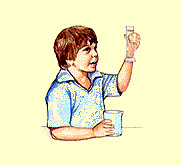 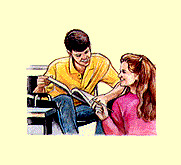 9
Ο δομικός εποικοδομισμός του Piaget (3)
Πως αναπτύσσεται η λογική σκέψη του παιδιού 
η αφομοίωση, 
η συμμόρφωση, 
η προσαρμογή 
το σχήμα
Το σχήμα αποτελεί κατά κάποιο τρόπο ένα είδος μονάδας μάθησης: πρόκειται για την προσαρμογή με τη χρησιμοποίηση της αφομοίωσης και της συμμόρφωσης ύστερα από μια σειρά δραστηριοτήτων
10
Ο δομικός εποικοδομισμός του Piaget (4)
Βασικές έννοιες της θεωρίας του Piaget & ΤΠΕ
Το παιδί οικοδομεί με ατομικό και ενεργητικό τρόπο τις γνώσεις του για τον κόσμο
Τα στάδια του Piaget προσδιορίζουν το περιεχόμενο των εννοιών και των δραστηριοτήτων που ένα εκπαιδευτικό λογισμικό μπορεί να περιέχει σε σχέση με την ηλικιακή ομάδα στην οποία απευθύνεται.
11
Ο δομικός εποικοδομισμός του Piaget (5)
οι εκπαιδευτικές εφαρμογές των ΤΠΕ πρέπει 
να υποστηρίζουν την οικοδόμηση της γνώσης (αναπαριστώντας τις ιδέες, την κατανόηση και τις παραστάσεις των μαθητών), 
να επιτρέπουν διερευνήσεις (για πρόσβαση στην απαιτούμενη πληροφορία, για σύγκριση με άλλες προοπτικές και όψεις του κόσμου), 
να υποστηρίζουν τη μάθηση μέσω πράξης (προσομοιώνοντας πραγματικά προβλήματα και καταστάσεις) 
να αποτελούν νοητικούς συνεργάτες (υποστηρίζοντας την έκφραση και τη σύνδεση των γνώσεων).
12
Η προσέγγιση του Bruner
Η ανακαλυπτική μάθηση
Έμφαση στην κατανόηση των δομών και των επιστημονικών αρχών ενός γνωστικού αντικειμένου
οι μαθητές ανακαλύπτουν αρχές ή αναπτύσσουν δεξιότητες μέσω πειραματισμού και πρακτικής
οι μαθητές οικοδομούν τις γνώσεις τους πειραματιζόμενοι σε ένα χώρο και εξαγάγουν κανόνες και συμπεράσματα από τα αποτελέσματα αυτών των εμπειριών
Η γνωστική ανάπτυξη σχετίζεται με την οικοδόμηση αναπαραστάσεων
13
Οι αναπαραστάσεις (Bruner) (1)
Α. Έμπρακτες (ή πραξιακές) αναπαραστάσεις: σχετίζονται με την εκτέλεση δράσεων σύμφωνα με τις λειτουργίες της ψυχοκινητικότητας και αναπτύσσονται κυρίως στις πολύ μικρές ηλικίες.
Τέτοιου τύπου αναπαραστάσεις σχετίζονται, για παράδειγμα, με την χρήση τυφλού συστήματος πληκτρολόγησης και με την αλλαγή ταχυτήτων κατά την οδήγηση.
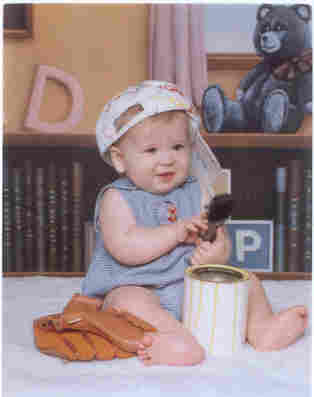 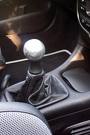 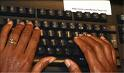 14
Οι αναπαραστάσεις (Bruner) (2)
Β. Εικονικές αναπαραστάσεις: αντιστοιχούν στις δομές του χώρου και είναι σχετικά ανεξάρτητες της δράσης. 
Οι αναπαραστάσεις αυτές σχετίζονται με την οπτική αντίληψη και αποτελούν εσωτερικές νοητικές εικόνες ή νοερά μοντέλα.
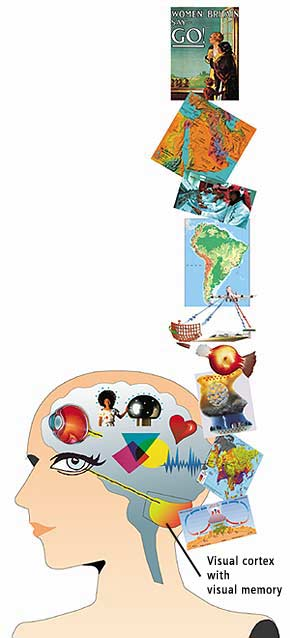 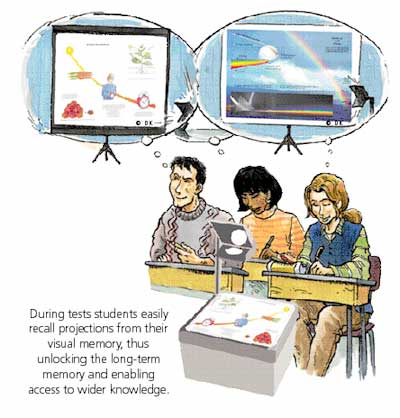 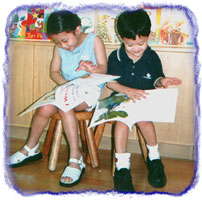 15
Οι αναπαραστάσεις (Bruner) (3)
Γ. Συμβολικές αναπαραστάσεις: δεν έχουν εικονική (αναλογική) σχέση με αυτό που αναπαριστάται (αναπαράσταση σχέσεων με αφηρημένα σύμβολα, με δυνατότητα διαφόρων συσχετισμών και διατύπωσης θεωριών). 
Κάθε συμβολική αναπαράσταση οικοδομείται κυρίως πολιτισμικά και επιτρέπει στο παιδί την ευρεία χρησιμοποίηση των αντιληπτικών χαρακτηριστικών του κόσμου ώστε να αναπτύσσει δραστηριότητες κατηγοριοποίησης και εννοιοποίησης για την καλύτερη επίτευξη των πράξεών του. 

Οι δύο προηγούμενες φράσεις είναι παραδείγματα συμβολικών αναπαραστάσεων
16
Σύμφωνα με τον Bruner
ο μαθητής πρέπει να έρχεται αντιμέτωπος με προβληματικές καταστάσεις, 
το αναλυτικό πρόγραμμα πρέπει να οργανώνεται σε σπειροειδή μορφή 
ο δάσκαλος πρέπει να έχει ρόλο διευκολυντή, εμψυχωτή και συντονιστή στη διαδικασία της μάθησης. 
Οι εκπαιδευτικές εφαρμογές με ΤΠΕ:
μορφή συστημάτων προσομοίωσης και υπερμέσων 
προώθηση ανοικτού τύπου δραστηριοτήτων με επίλυση προβλημάτων καθημερινής ζωής
17
Η μάθηση στον εποικοδομισμό
Ενδιαφέρον στο εσωτερικό του γνωστικού συστήματος, και ειδικότερα στη δομή και τη λειτουργία του: 
η μάθηση συνίσταται στην τροποποίηση των γνώσεων και εξαρτάται άμεσα από τις προϋπάρχουσες γνώσεις. 
η μάθηση συνιστά μια ενεργή ατομική διαδικασία οικοδόμησης νοήματος μέσω εμπειριών 
η μάθηση δεν είναι απομνημόνευση εννοιών, γεγονότων και καθολικών αληθειών
18
Εποικοδομισμός: αλληλεπίδραση με το περιβάλλον
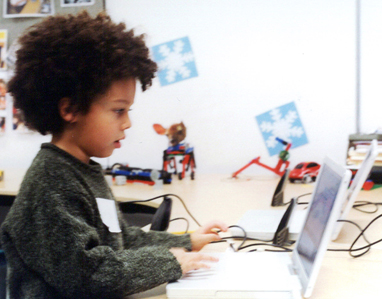 Η μάθηση λαμβάνει χώρα μέσα από δραστηριότητες 
διερεύνησης, 
ανακάλυψης, 
έρευνας & πειραματισμού 
και επίλυσης προβλήματος
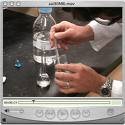 19
Διερεύνηση (διερευνητική μάθηση)
H διερευνητική μάθηση (exploratory learning) 
μια διδακτική στρατηγική 
ενθαρρύνει το μαθητή να εξερευνά και να πειραματίζεται με στόχο να ανακαλύπτει σχέσεις ανάμεσα σε έννοιες και γεγονότα. 
Προσέγγιση μάθησης που σχετίζεται περισσότερο με γενικού τύπου μηχανισμούς σκέψης και υψηλού επιπέδου γνωστικές δεξιότητες, που αφορούν στην επίλυση προβλήματος και στη λήψη αποφάσεων.
20
Ανακάλυψη (ανακαλυπτική μάθηση) (1)
Η ανακαλυπτική μάθηση (discovery learning) 
ψυχολογική προσέγγιση και διδακτική στρατηγική 
δίνει έμφαση 
στη διευκόλυνση της μάθησης μέσω της κατανόησης των δομών και των επιστημονικών αρχών ενός γνωστικού αντικειμένου, 
καθώς και στην υιοθέτηση της ανακαλυπτικής μεθόδου 
ή της καθοδηγούμενης ανακάλυψης με την ανάπτυξη εσωτερικών κινήτρων μάθησης από το μαθητή.
21
Ανακάλυψη (ανακαλυπτική μάθηση) (2)
Αντιτίθεται στη μάθηση μέσω μετάδοσης των γνώσεων
Στην ανακαλυπτική μάθηση ο μαθητής εργάζεται με στόχο να ανακαλύψει το αντικείμενο προς μάθηση. 
Σε αντίθεση με τις τυπικές σχολικές γνώσεις που κατά κανόνα αποκτούνται μέσω μετάδοσης, μεγάλο μέρος των γνώσεων που αποκτούμε στην καθημερινή μας ζωή είναι απόρροια της ανακαλυπτικής μάθησης. 
Η ανακαλυπτική μάθηση συνδέεται άμεσα με τις εμπειρίες μας, προκύπτει και επηρεάζεται από το πλαίσιο μέσα στο οποίο λαμβάνει χώρα, απορρέει από τον πειραματισμό και την πρακτική.
22
Έρευνα - Πειραματισμός
Η έρευνα και ο πειραματισμός αποτελούν βασικά συστατικά της επιστημονικής μεθόδου
Επιστημονική μέθοδος
Παρατήρηση
Υπόθεση
Πειραματισμός
23
Επίλυση προβλήματος (1)
Ανώτερου επιπέδου γνωστική διεργασία
εμπερικλείει το συντονισμό ενός συνόλου από απαιτητικές και αλληλοσυνδεόμενες δεξιότητες
Πότε απαιτείται να λύσω ένα πρόβλημα; 
Όταν δεν γνωρίζω εκ των προτέρων το πώς από μια αρχική κατάσταση θα οδηγηθώ σε μια τελική κατάσταση
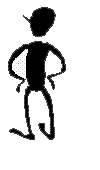 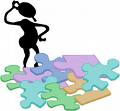 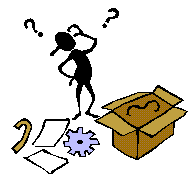 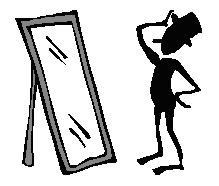 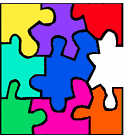 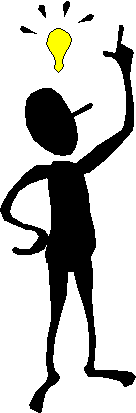 24
Επίλυση προβλήματος (2)
Βήματα για την επίλυση προβλήματος
Κατανόηση και αναπαράσταση του προβλήματος (συμπεριλαμβανομένου και του προσδιορισμού των ειδών της πληροφορίας που απαιτείται για τη λύση του) 
Συλλογή και οργάνωση της κατάλληλης και ουσιώδους πληροφορίας
Κατασκευή και διαχείριση ενός σχεδίου δράσης ή μιας στρατηγικής
Χρήση διαφόρων εργαλείων επίλυσης προβλήματος
Συλλογισμός, έλεγχος υποθέσεων και λήψη απόφασης.
25
Μάθηση μέσω επίλυσης προβλήματος
Επίλυση προβλήματος: διδακτική στρατηγική εποικοδομιστικού τύπου
Η μάθηση λαμβάνει χώρα στο πλαίσιο ουσιαστικών και ανοικτού τύπου προβλημάτων
Το πρόβλημα οδηγεί τη μάθηση: οι νέες γνώσεις αποκτούνται μέσα από την επίλυση του προβλήματος
Οι μαθητές δουλεύουν σε μικρές ομάδες
Οι δάσκαλοι έχουν το ρόλο του «διευκολυντή» της μάθησης
26
Λογισμικά «ανοικτού» τύπου (1)
Περιβάλλοντα υπερμέσων, προσομοίωσης
Θεωρία μάθησης: Εποικοδομισμός
Διδακτικό μοντέλο: η γνώση οικοδομείται από τον ίδιο το μαθητή
Ο υπολογιστής είναι εργαλείο για το μαθητή
Ο δάσκαλος είναι σύμβουλος ή βοηθός
Η προσέγγιση είναι μαθητοκεντρική
27
Λογισμικά «ανοικτού» τύπου (2)
Πρόκειται για υπολογιστικά περιβάλλοντα μάθησης τα οποία ευνοούν τη διερεύνηση,  την ανακάλυψη και την οικοδόμηση της γνώσης
Ο μαθητής χρησιμοποιεί το περιβάλλον ως εργαλείο, διερευνώντας τα «αντικείμενα» που περιέχει 
και ανακαλύπτει πληροφορίες και γεγονότα, κατανοεί έννοιες και τις συσχετίζει μεταξύ τους, με άλλα λόγια οικοδομεί γνώσεις μέσω πειραματισμού και επίλυσης προβλημάτων
28
Βασικές κατηγορίες λογισμικών «ανοικτού» τύπου
Πολλές κατηγορίες λογισμικού «ανοικτού» τύπου
Υπερμέσα (π.χ. ψηφιακές εγκυκλοπαίδειες)
Κόμβοι πληροφοριών συνδεμένοι με πολλαπλούς τρόπους. Ο χρήστης πλοηγείται ανάμεσα στους κόμβους χρησιμοποιώντας τους συνδέσμους
Προσομοιώσεις 
Μίμηση της συμπεριφοράς ενός συστήματος από άλλο σύστημα 
ένα μοντέλο κάποιου φαινομένου ή κάποιας δραστηριότητας, το οποίο οι χρήστες χρησιμοποιούν και μαθαίνουν μέσω της αλληλεπίδρασης
Βασική χρήση: γνωστικά εργαλεία
29
Δεξιότητες υψηλού επιπέδου (1)
ικανότητα επίλυσης προβλημάτων, 
ανάπτυξη της κριτικής σκέψης, 
ικανότητα διερεύνησης και αναζήτησης πληροφοριών σε ένα ευρύ φάσμα δεδομένων,
ανάπτυξη δεξιοτήτων λήψης απόφασης, 
δυνατότητα αναδιοργάνωσης των υπαρχουσών γνώσεων,
δυνατότητα μοντελοποίησης φαινομένων και καταστάσεων των πραγματικού κόσμου,
30
Δεξιότητες υψηλού επιπέδου (2)
ικανότητα συνεργασίας και από κοινού προσέγγισης και επίλυσης προβλημάτων,
διεπιστημονική προσέγγιση της γνώσης,
ικανότητα γνωστικής επίγνωσης,
ανάπτυξη δεξιοτήτων μεταφοράς γνώσεων από ένα πλαίσιο σε ένα άλλο,
ικανότητα μάθησης για τους τρόπους με τους οποίους μαθαίνουμε (μεταγνώση).
31
Γενικές προδιαγραφές λογισμικών ανοικτού τύπου (1)
προωθεί τις υπάρχουσες εμπειρίες των μαθητών και προσφέρει πολλαπλές προοπτικές της μαθησιακής κατάστασης καθώς και εργαλεία εκτίμησής της 
παρέχει νέες καθώς και αυθεντικές εμπειρίες στους μαθητές σχετικά με τη διαδικασία οικοδόμησης της γνώσης 
υποστηρίζει την ενσωμάτωση της μάθησης σε ρεαλιστικά περιβάλλοντα τα οποία σχετίζονται άμεσα (ή προσομοιάζουν) με τον πραγματικό κόσμο
ενθαρρύνει την έκφραση των απόψεων, των αντιλήψεων, των ιδεών και των νοητικών μοντέλων των μαθητών στο πλαίσιο της μαθησιακής διαδικασίας
32
Γενικές προδιαγραφές λογισμικών ανοικτού τύπου (2)
προσφέρει και ενθαρρύνει χρήσεις πολλαπλών και ταυτόχρονων μορφών αναπαράστασης της πραγματικότητας (διαισθητικού αλλά και συμβολικού ή φορμαλιστικού τύπου) 
προωθεί την ενθάρρυνση της προσωπικής επίγνωσης στη διαδικασία οικοδόμησης της γνώσης
προωθεί την εμπέδωση της μάθησης μέσω κοινωνικής εμπειρίας και αλληλεπίδρασης 
Στο σημείο αυτό η εποικοδομιστική προσέγγιση συναντά την κοινωνικοπολιτισμική προσέγγιση
33
Κοινωνικοπολιτισμική θεωρία
Ο εποικοδομισμός διακρίνεται από τις κοινωνικοπολιτισμικές θεωρίες για τη μάθηση
Η μάθηση, στο πλαίσιο των θεωριών αυτών, είναι ένα ιστορικό, κοινωνικό και πολιτιστικό φαινόμενο
Λαμβάνει χώρα σε ένα πλούσιο περιβάλλον από κοινωνικές αλληλεπιδράσεις
34
Σύγχρονα περιβάλλοντα μάθησης
Η οικοδόμηση των γνώσεων από τα υποκείμενα που μαθαίνουν βασίζεται: 
στην ίδια τη δραστηριότητα του μαθητευόμενου ως αυτόνομου όντος που μαθαίνει μέσα από την πράξη. 
στην προσφορά ευνοϊκών για τη μάθηση καταστάσεων, την αναγκαιότητα δηλαδή της παιδαγωγικής και της διδακτικής. 
Στη διαμεσολάβηση του ενήλικα και στο ρόλο του κοινωνικού περιβάλλοντος, αυτό δηλαδή που το παιδί δεν μπορεί να κάνει μόνο του αλλά το πετυχαίνει με τη βοήθεια του άλλου. 
Στη χρήση γλωσσικών και συμβολικών μορφών για επικοινωνία και αναπαράσταση.
35
Σύγχρονα υπολογιστικά περιβάλλοντα μάθησης
Τα υπολογιστικά μαθησιακά περιβάλλοντα πρέπει να είναι σχεδιασμένα ώστε να διευκολύνουν ενεργητικές & συνεργατικές μαθησιακές διαδικασίες
οφείλουν συνεπώς να βοηθούν τους μαθητές 
να κατανοούν και όχι να απομνημονεύουν, 
να προάγουν την αλλαγή των ιδεών τους 
και να γεφυρώνουν το χάσμα που υπάρχει μεταξύ των δραστηριοτήτων που λαμβάνουν χώρα στο σχολείο και αυτών που συνιστούν αυθεντικές πολιτισμικές δραστηριότητες.
36
Μοντέλα μάθησης (2)
37
Γενικές κατηγορίες εκπαιδευτικού λογισμικού & Θεωρίες Μάθησης
Λογισμικά ανοικτού τύπου
Λογισμικά κλειστού τύπου
38
Σημειωματα
Σημείωμα Ιστορικού Εκδόσεων Έργου
Το παρόν έργο αποτελεί την έκδοση 1.0.

Έχουν προηγηθεί οι κάτωθι εκδόσεις:
-
Σημείωμα Αναφοράς
Copyright Πανεπιστήμιο Πατρών, Βασίλειος Κόμης. «Τεχνολογία της Πληροφορίας και των Επικοινωνιών στην Εκπαίδευση: Θεωρίες Μάθησης και ΤΠΕ: Εποικοδομισμός (Μέρος Β)». Έκδοση: 1.0. Πάτρα, 2015.

Διαθέσιμο από τη δικτυακή διεύθυνση:
https://eclass.upatras.gr/courses/PN1400/
Σημείωμα Αδειοδότησης
Σημείωμα Αδειοδότησης Το παρόν υλικό διατίθεται με τους όρους της άδειας χρήσης Creative Commons Αναφορά, Μη Εμπορική Χρήση Παρόμοια Διανομή 4.0 [1] ή μεταγενέστερη, Διεθνής Έκδοση. Εξαιρούνται τα αυτοτελή έργα τρίτων π.χ. φωτογραφίες, διαγράμματα κ.λ.π., τα οποία εμπεριέχονται σε αυτό και τα οποία αναφέρονται μαζί με τους όρους χρήσης τους στο «Σημείωμα Χρήσης Έργων Τρίτων».
 


[1] http://creativecommons.org/licenses/by-nc-sa/4.0/ 

Ως Μη Εμπορική ορίζεται η χρήση: 
• που δεν περιλαμβάνει άμεσο ή έμμεσο οικονομικό όφελος από την χρήση του έργου, για το διανομέα του έργου και αδειοδόχο
 • που δεν περιλαμβάνει οικονομική συναλλαγή ως προϋπόθεση για τη χρήση ή πρόσβαση στο έργο
 • που δεν προσπορίζει στο διανομέα του έργου και αδειοδόχο έμμεσο οικονομικό όφελος (π.χ. διαφημίσεις) από την προβολή του έργου σε διαδικτυακό τόπο 

Ο δικαιούχος μπορεί να παρέχει στον αδειοδόχο ξεχωριστή άδεια να χρησιμοποιεί το έργο για εμπορική χρήση, εφόσον αυτό του ζητηθεί.
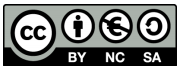 Τέλος 8ης Ενότητας
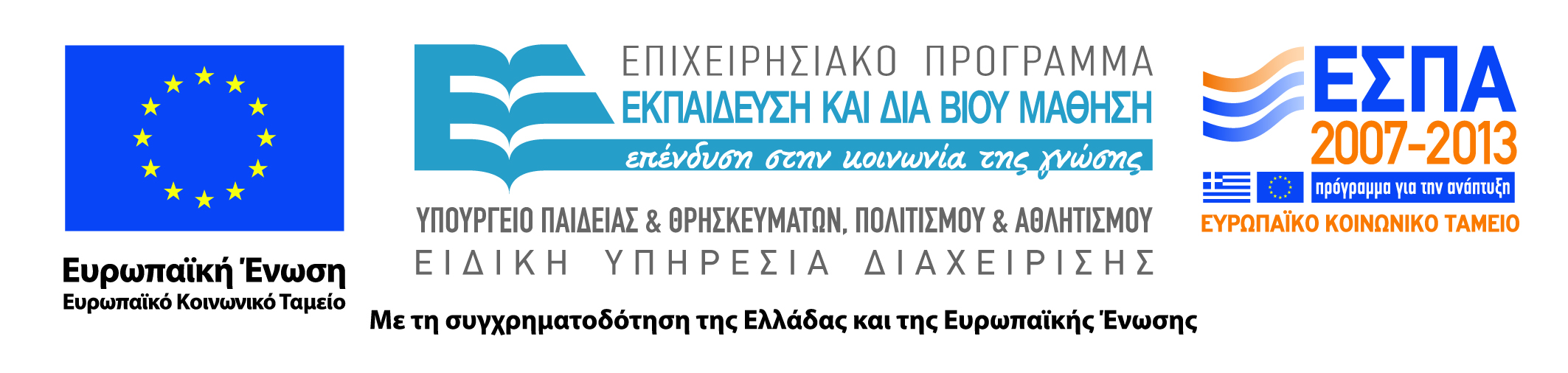 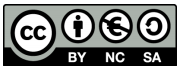